Королевство Бельгия
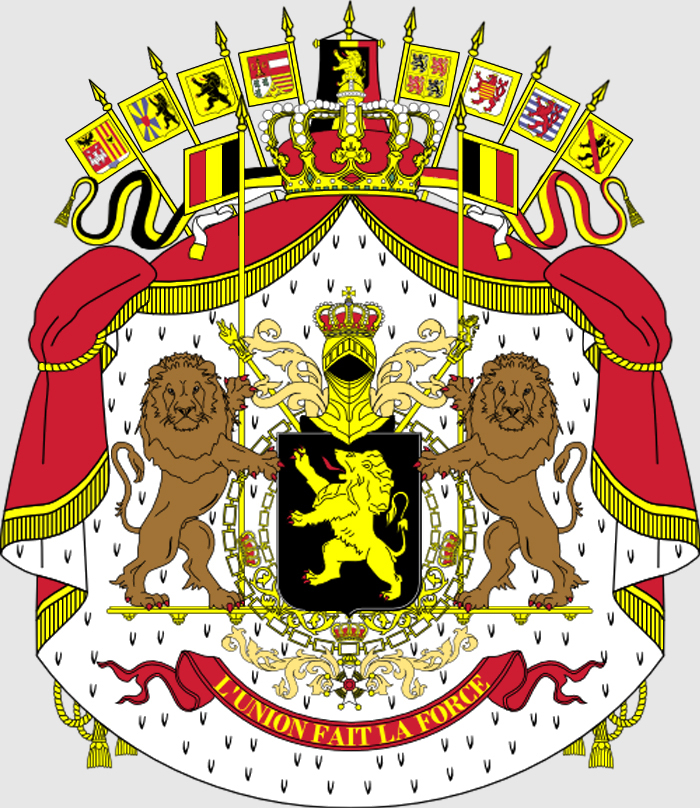 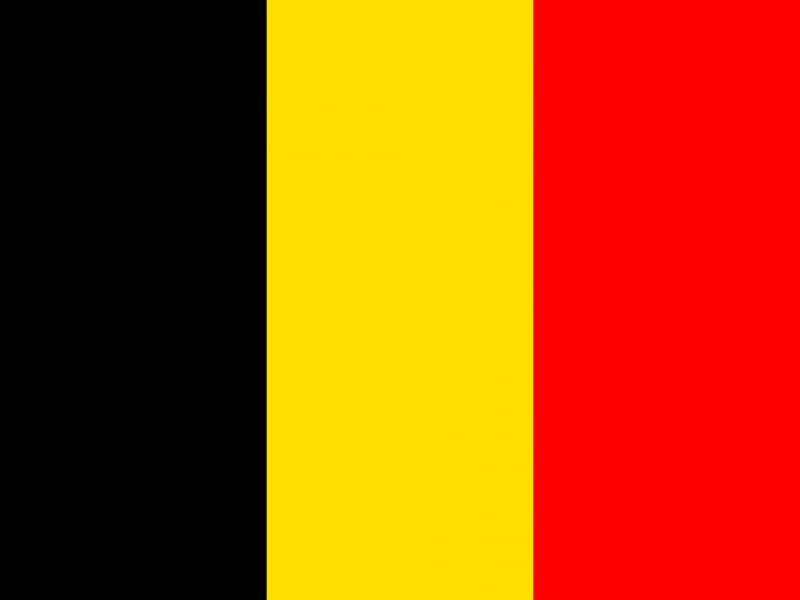 Столица — Брюссель.
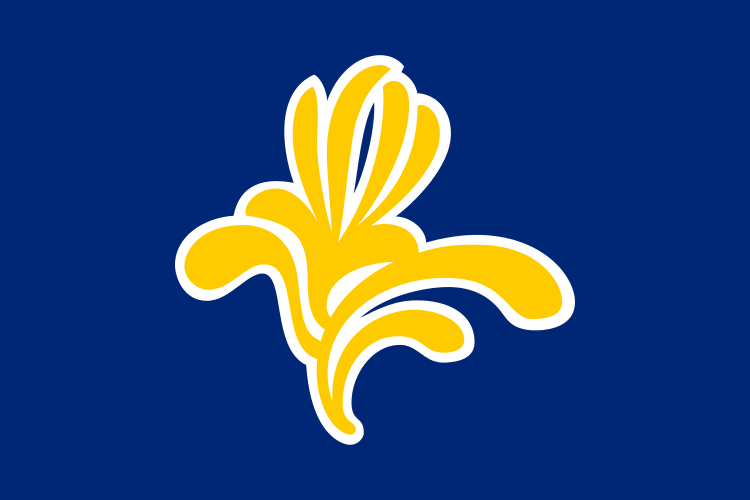 Флаг Брюсселя.
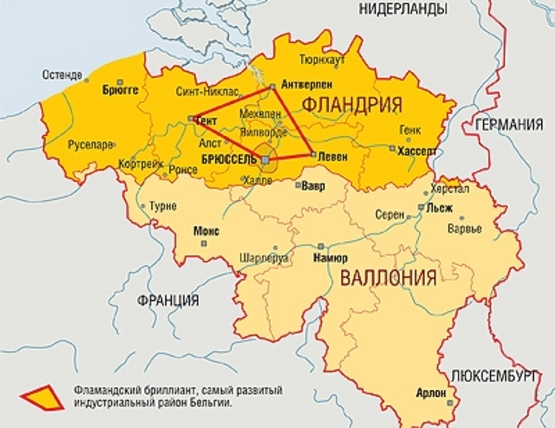 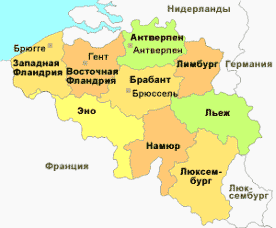 Среднеевропейская равнина
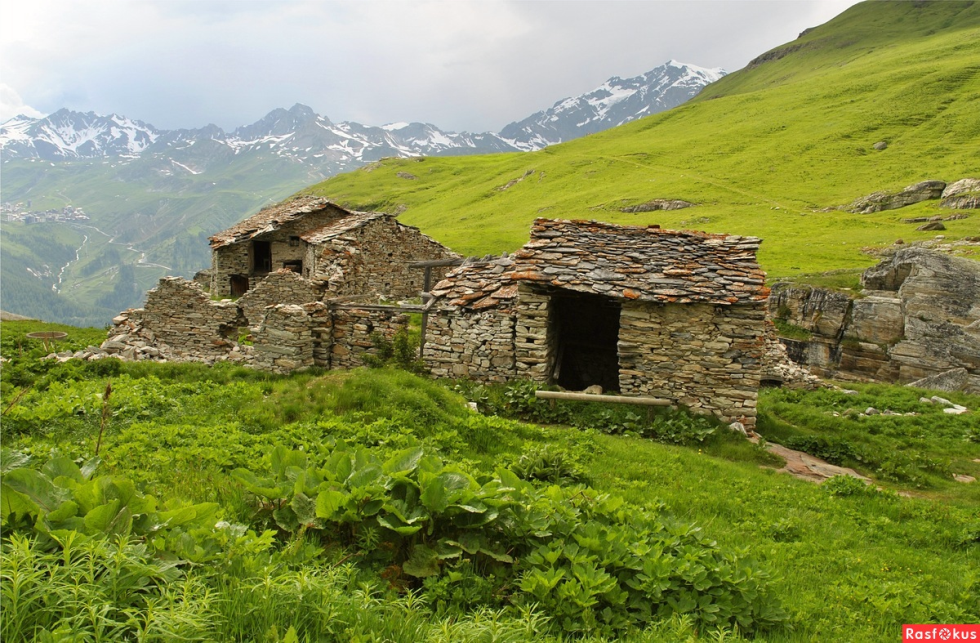 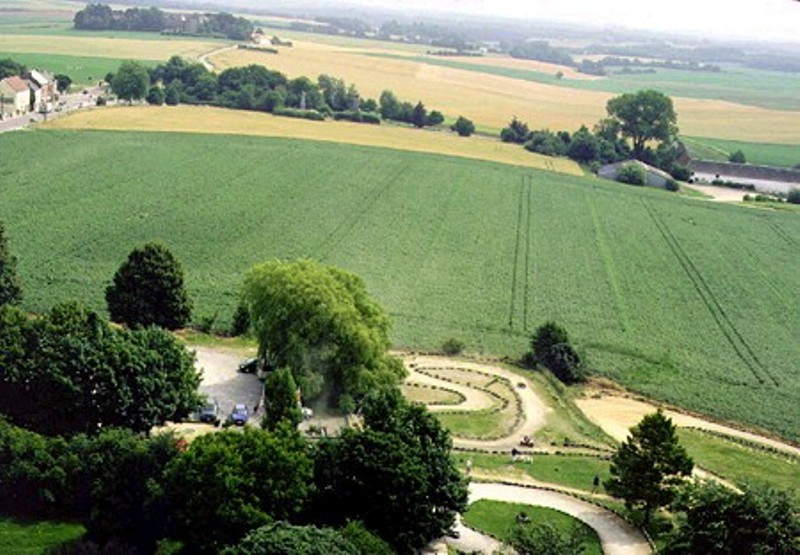 Центральные низменности
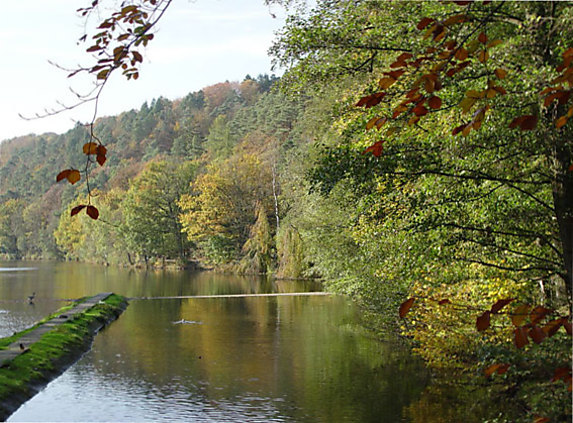 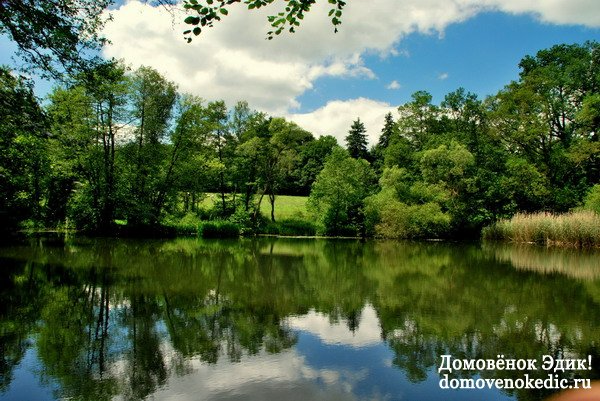 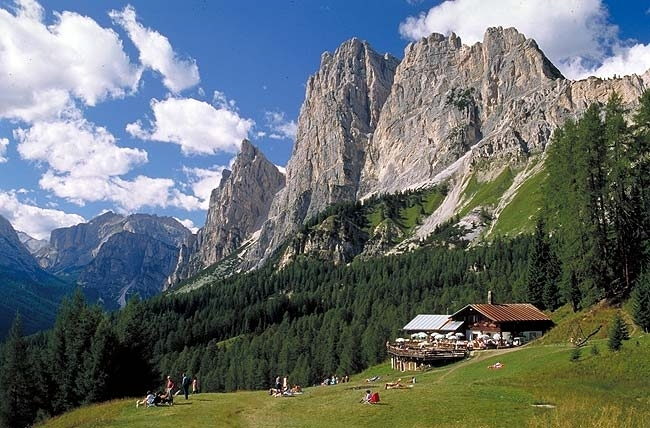 «Высокая Бельгия»
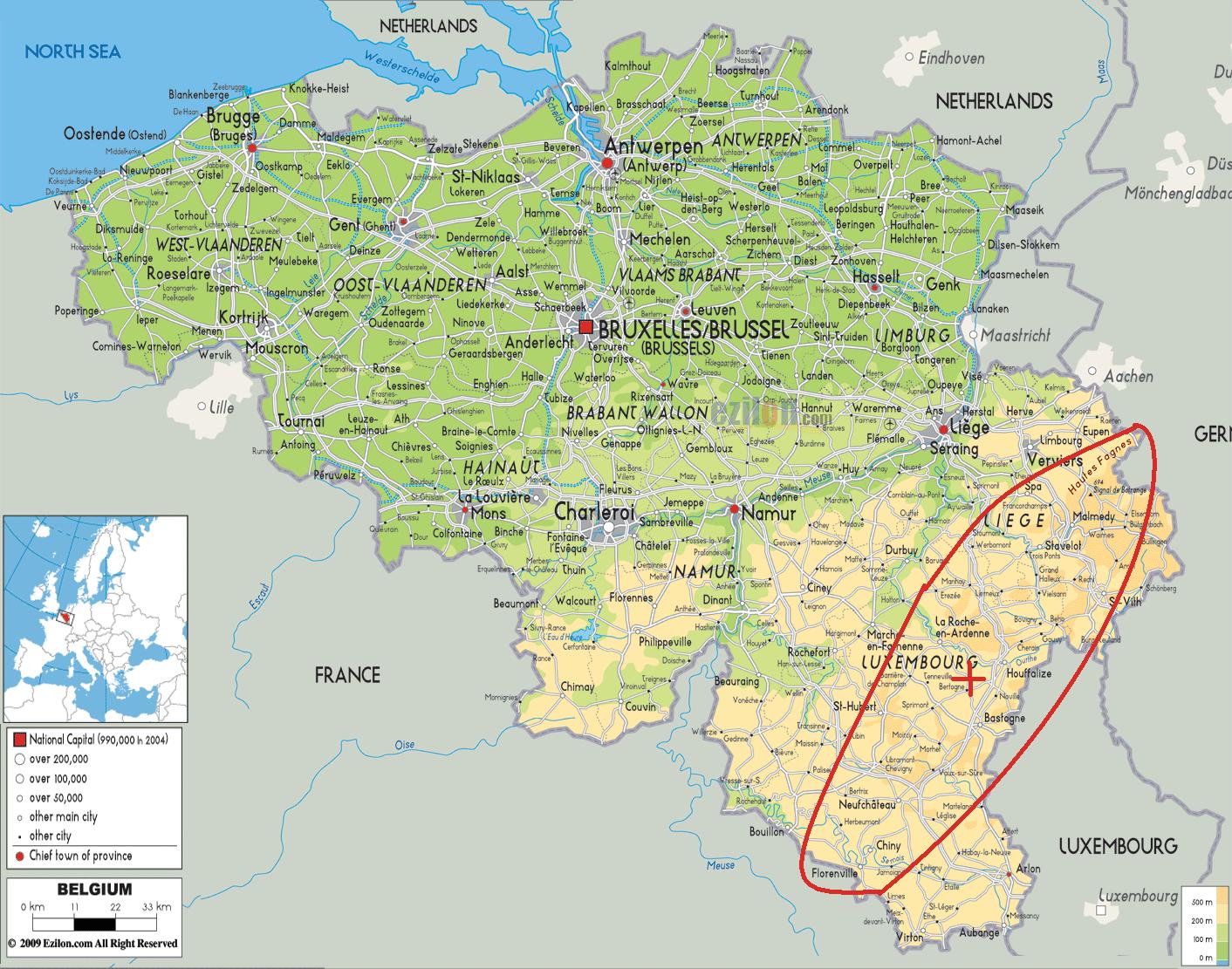 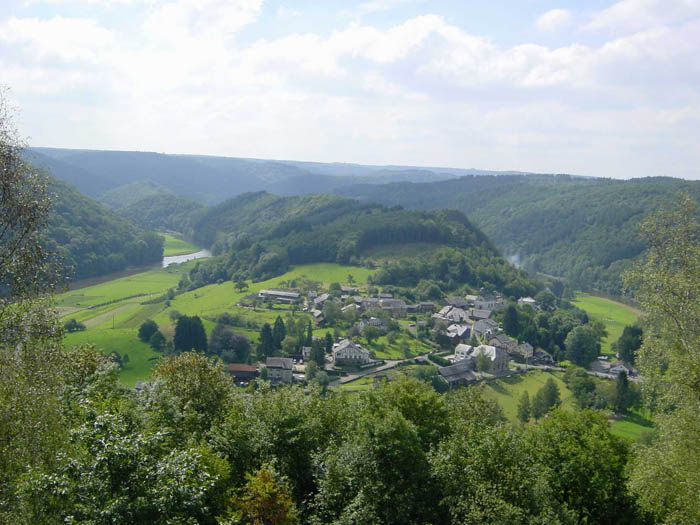 Гора Ботранж -  694 м.
Арденны
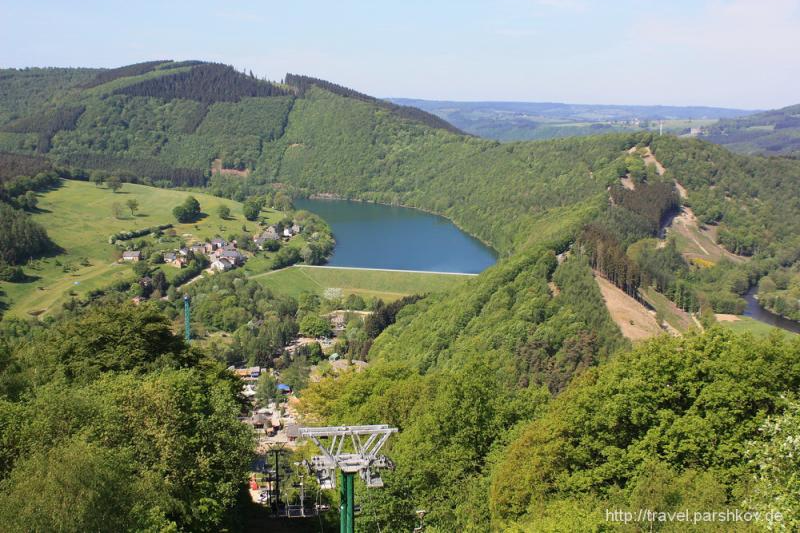 Полезные ископаемые
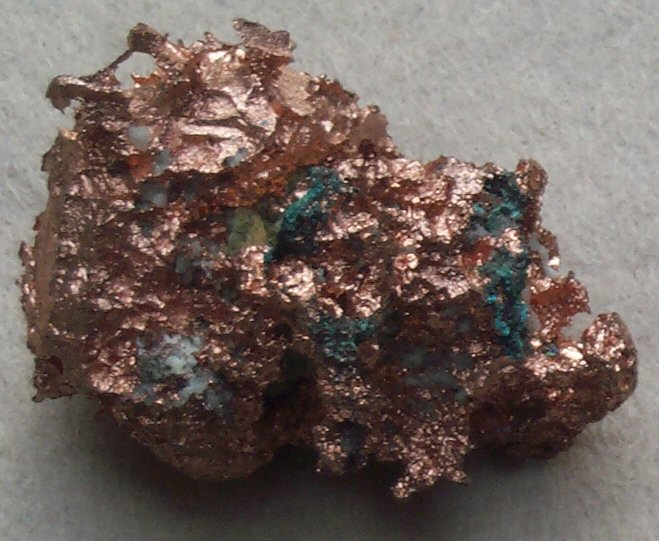 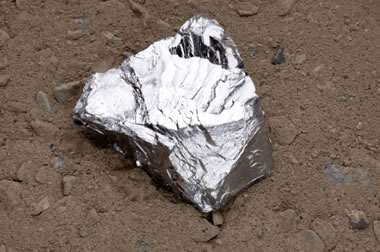 Сурьма
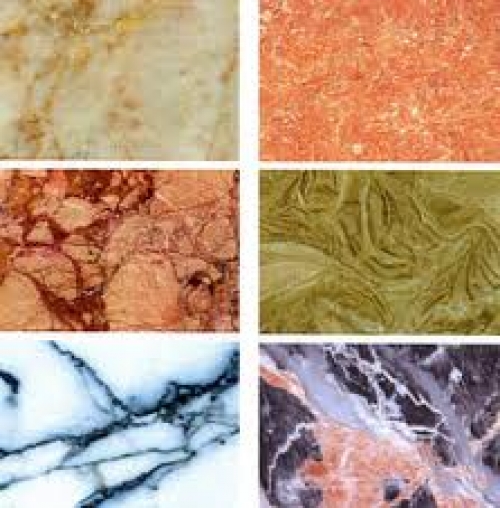 Цинк
Медь
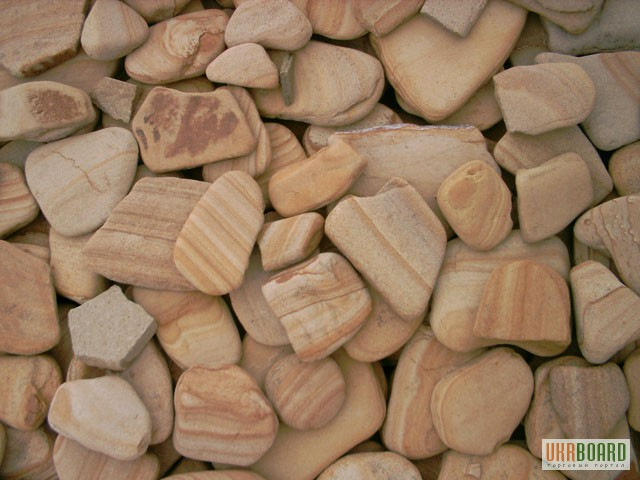 Песчаник
Мрамор
Воды суши
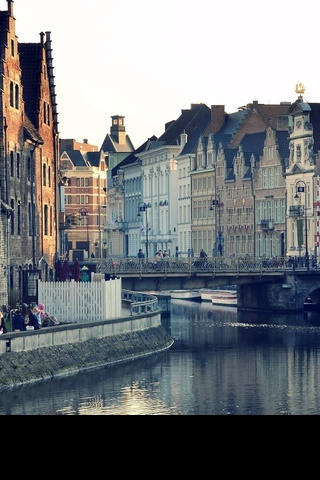 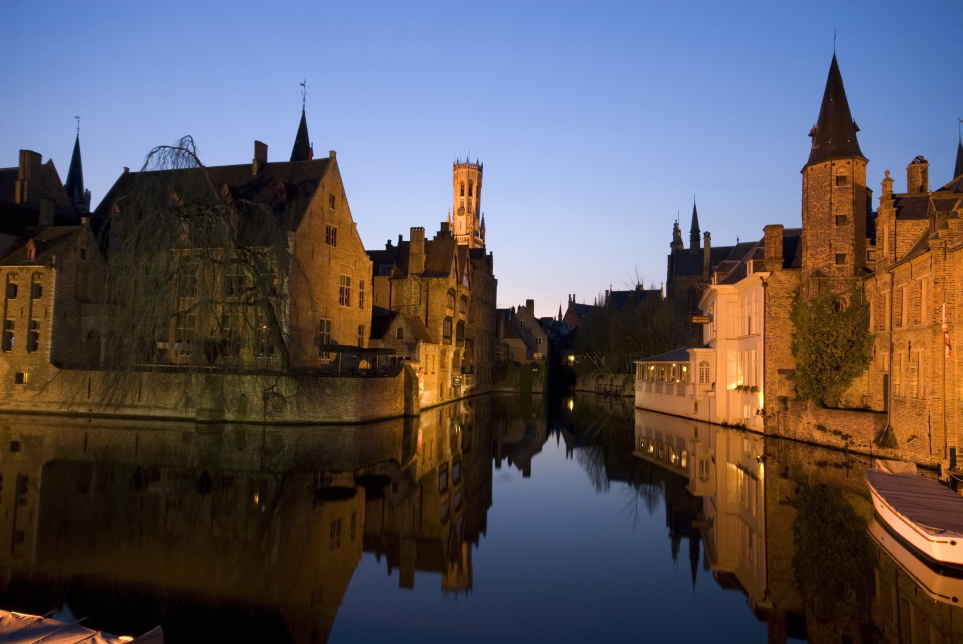 Река Шельда
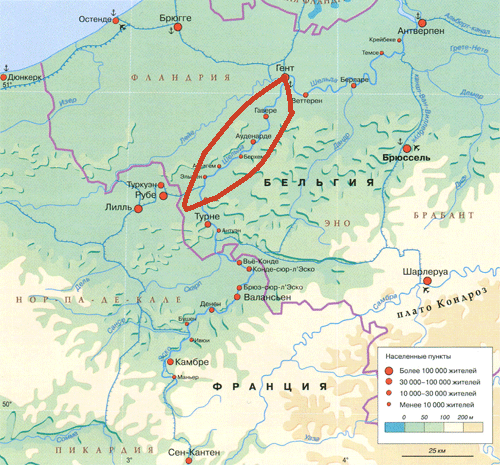 Длина — 430 км, площадь бассейна — 35,5 тыс. км².
Река во Франции, Бельгии и Нидерландах. 
Шельда берет начало в Пикардии, в Арденнских горах.
Река Маас
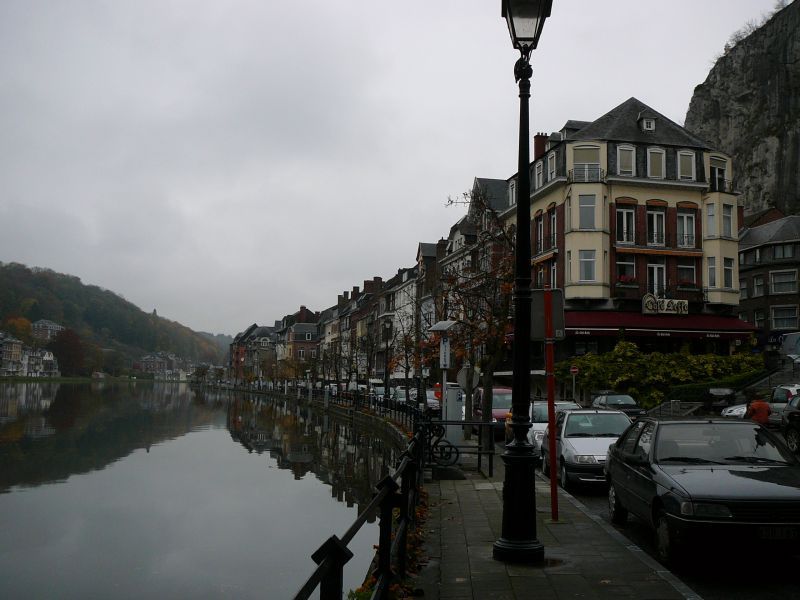 Длина — 925 км, площадь бассейна — 36 тыс. км².
Река берёт начало на плато Лангр во Франции, течёт на север до Седана и Шарлевиль-Мезьера, затем проходит по территории Бельгии.
Леса занимают около 19 % площади страны и остались преимущественно в горных (южных) районах.
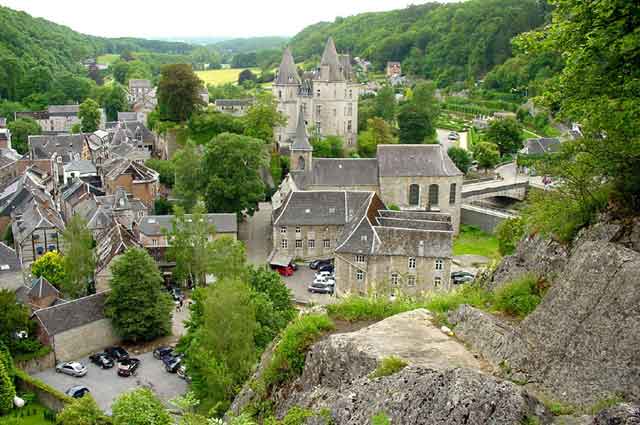 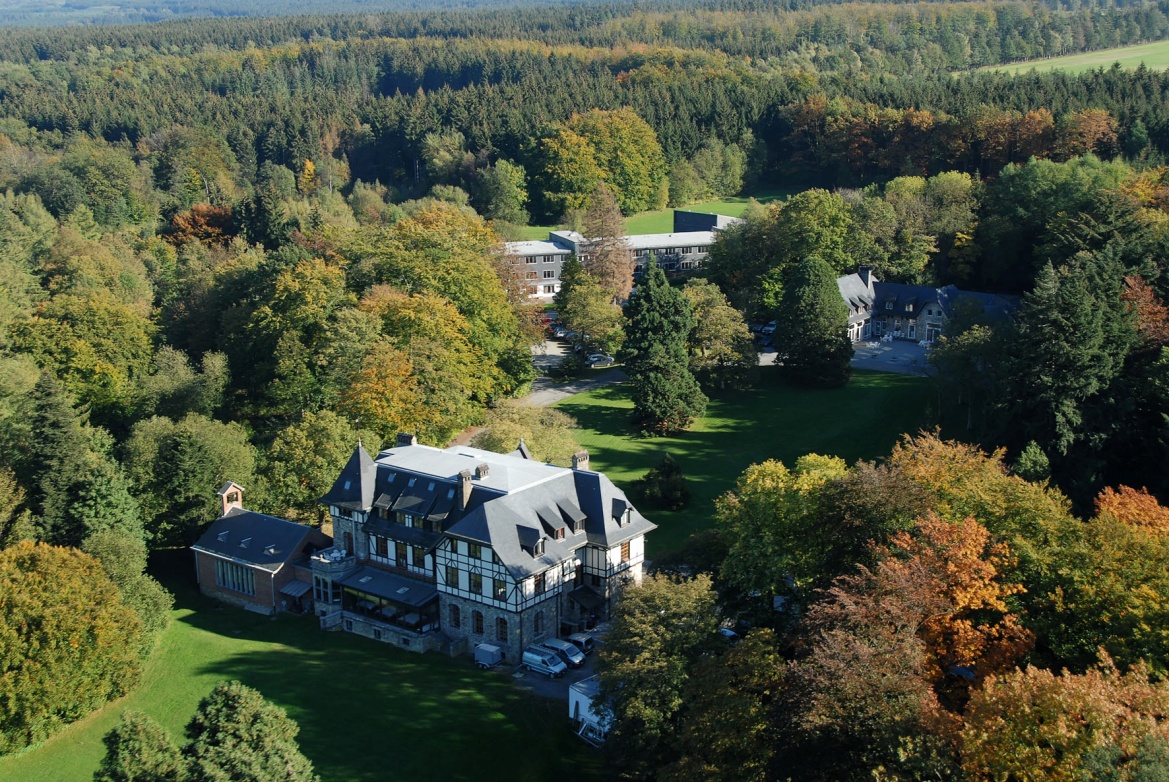 В лесах можно встретить:
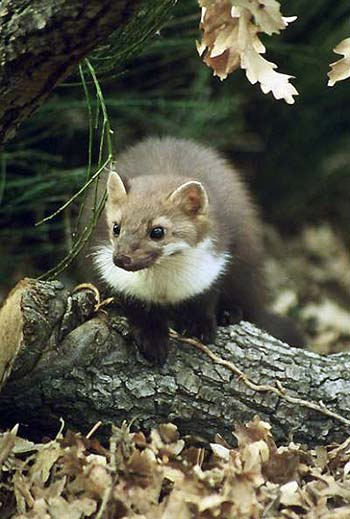 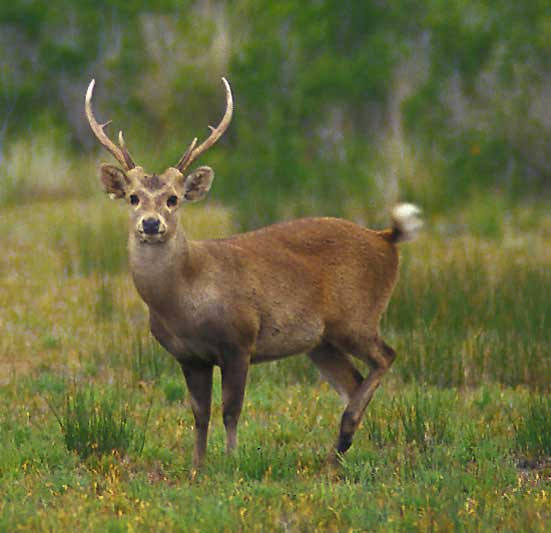 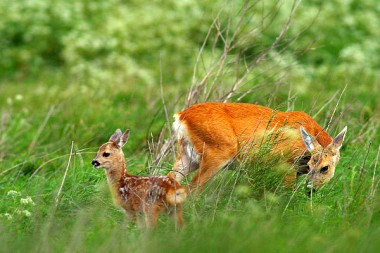 Благородный олень
Косуля
Куница
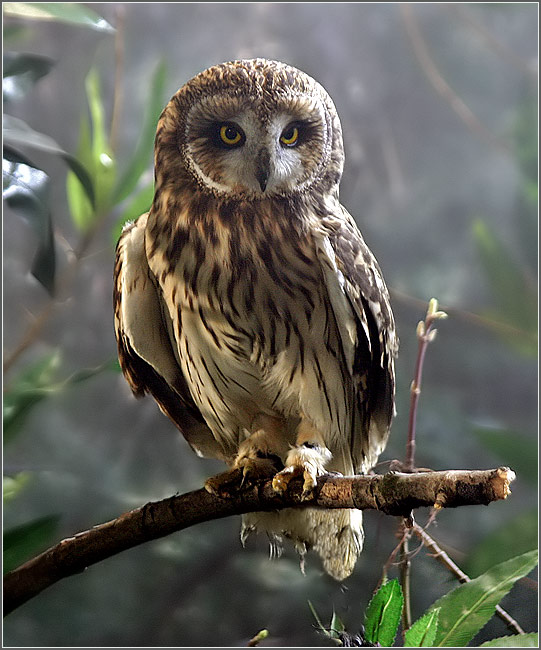 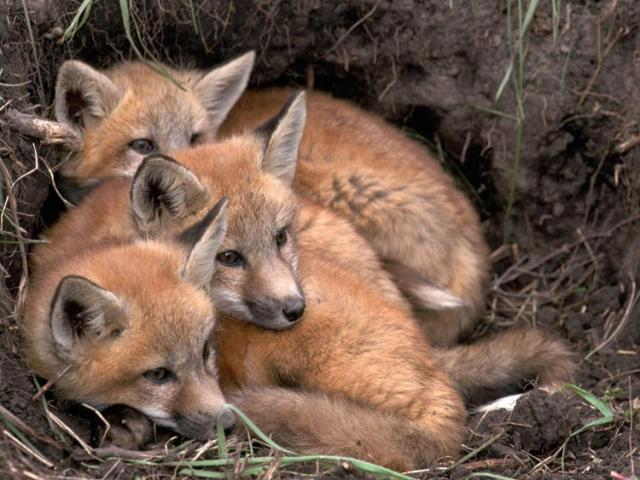 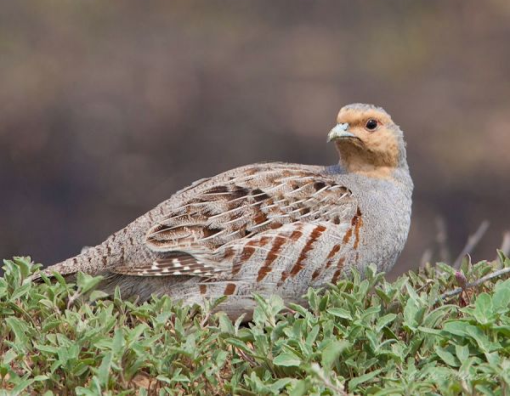 Лиса
Куропатка
И других.
Сова
Национальный парк От-Фань.
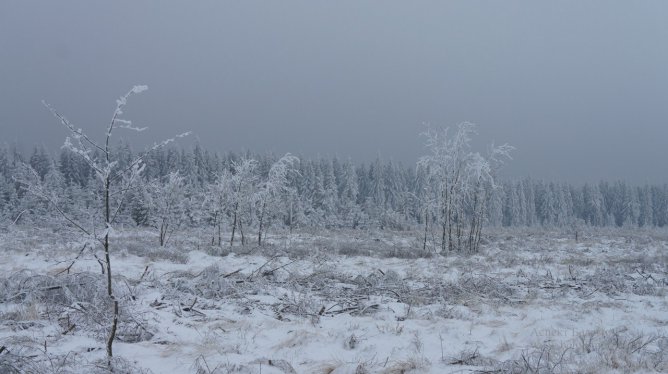 Основан в 1965 году, площадь 55 тыс. га.
Природный заповедник Звин.
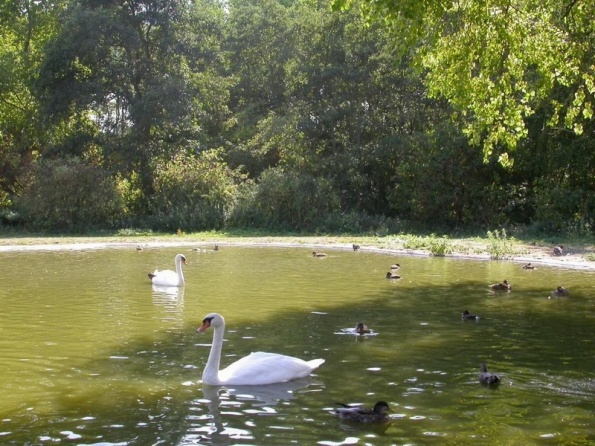 Нынешний заповедник был образован в 1952 году.
Национальный парк Ходж Кемпен.
Он охватил территории более 5000 гектаров и распростерся на землях шести муниципалитетов.
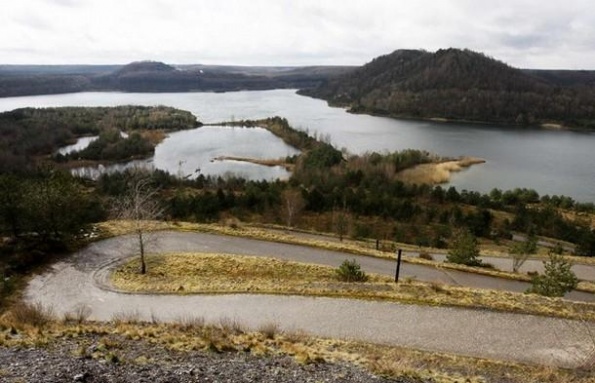 Открыт в 2006 году в бельгийском Лимбурге.
Население
Численность
Собор Антверпенской Богоматери -  католическая церковь.
Порты
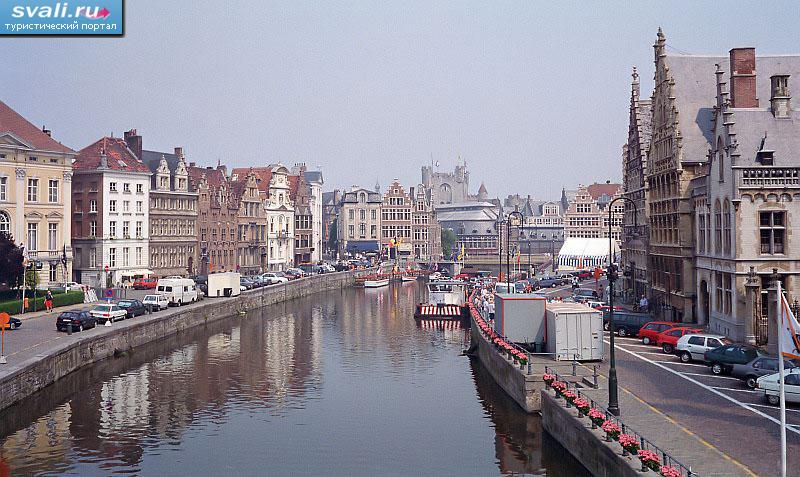 Гент
Антверпен— один из самых больших портов мира.
Брюссель – родина комиксов.
Яркие улицы и крупных и мелких городов Бельгии.
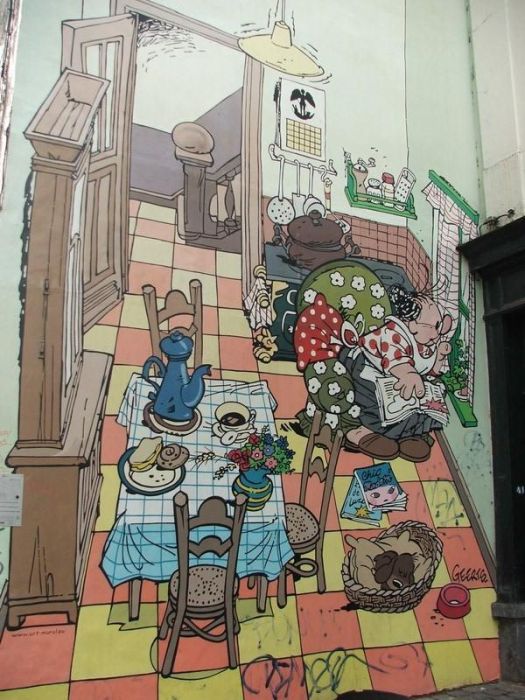 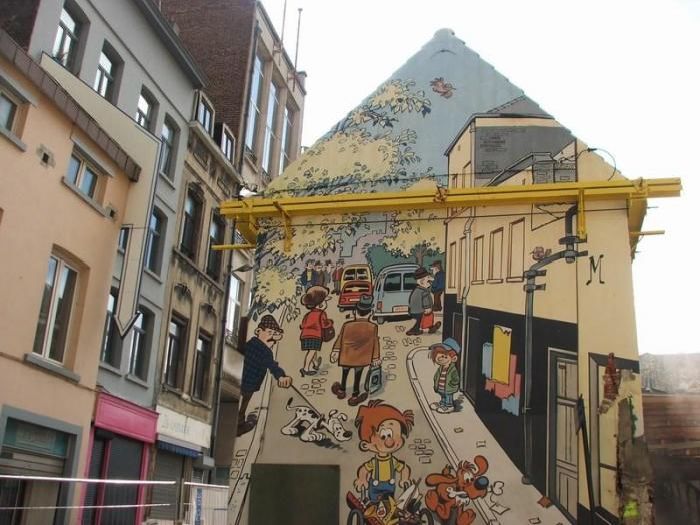 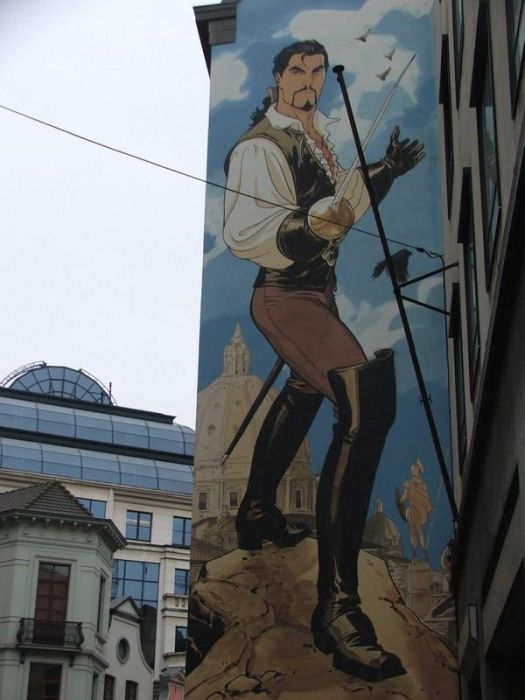 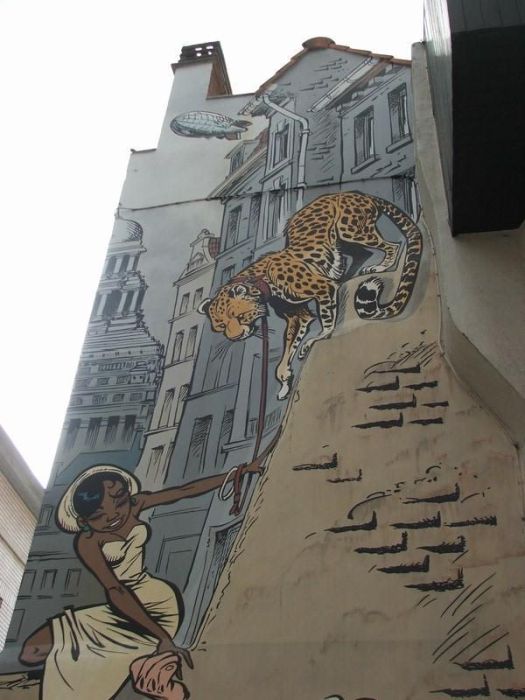 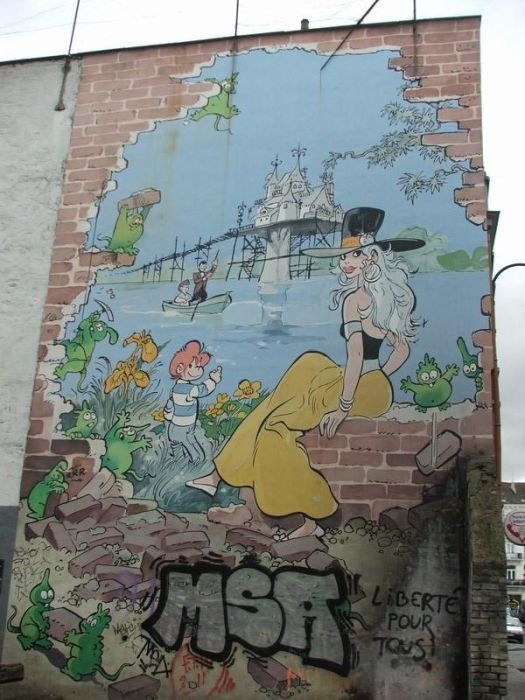 Брюгге - шоколадная столица Бельгии.
Бельгийский шоколад славится своим невероятным вкусом.
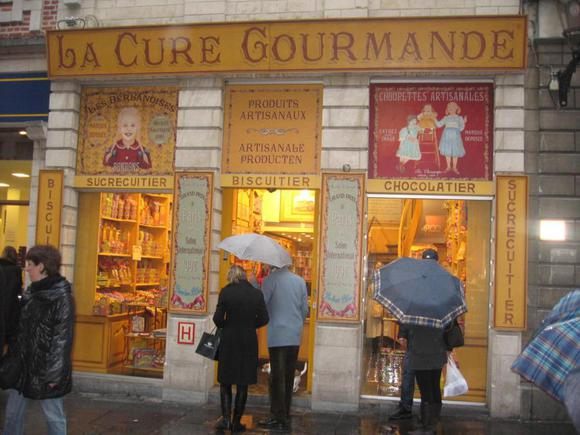 Жители Бельгии придумали саксофон, кружева, картофель фри и пралине. А наслаждаться вкусом знаменитого лакомства лучше всего в городе Брюгге, который по праву называют шоколадной столицей страны.
Бельгийская кухня
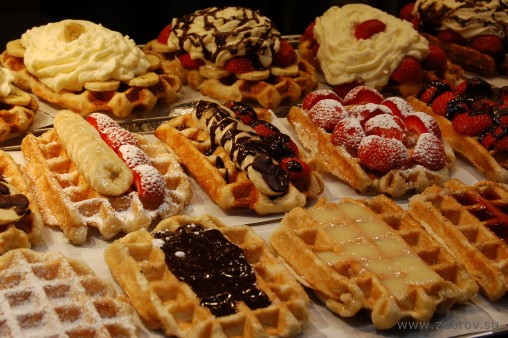 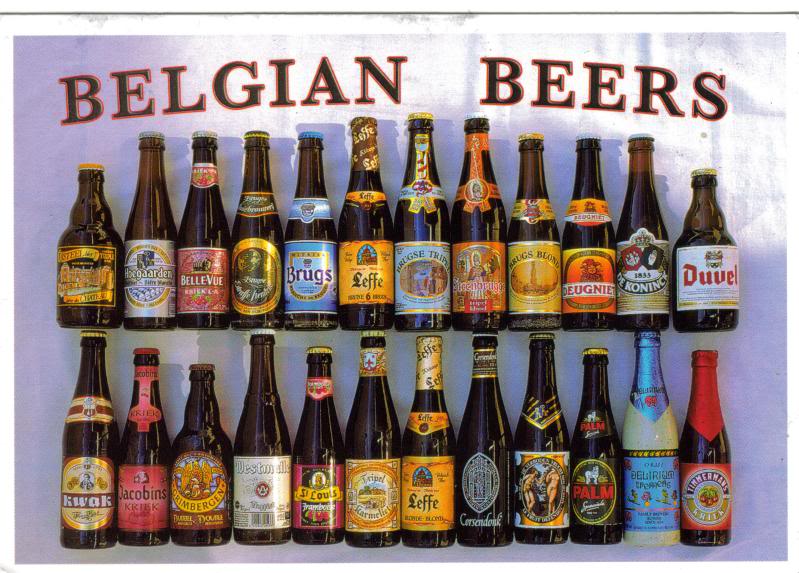 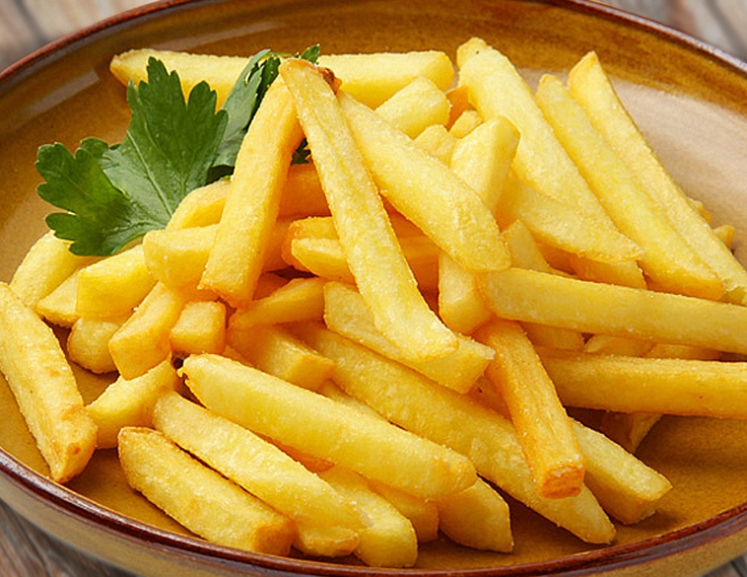